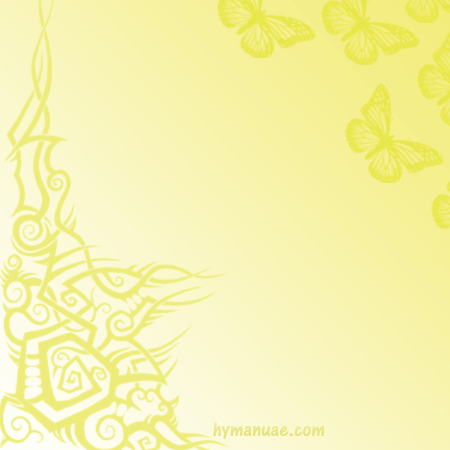 السلام عليكم أحبائي الطلاب
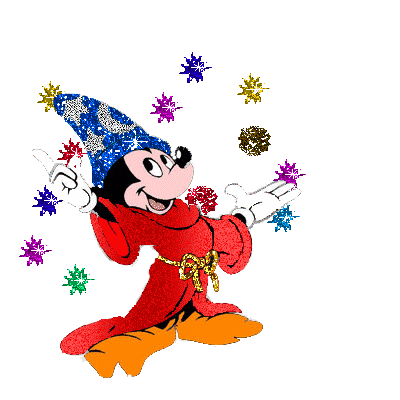 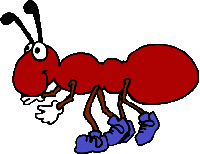 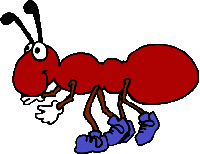 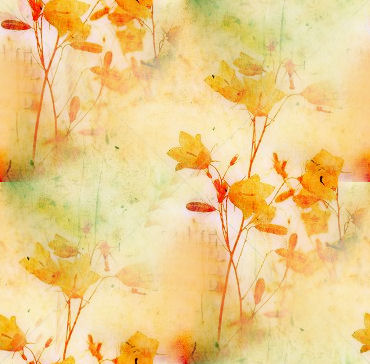 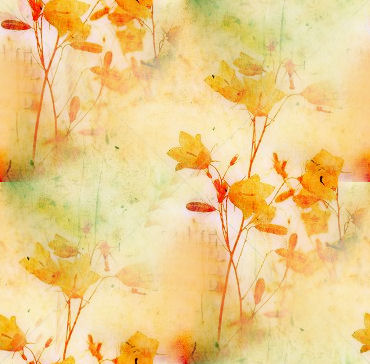 التمهيد
قال رسول الله صلى الله عليه وسلم :“ لا يؤمن أحدكم حتى يحب لأخيه ما يحب لنفسه“

ماذا تفهم من هذا الحديث؟

هل تحب لغيرك كما تحب لنفسك؟

إذا كان لك صديق بحاجة لشيء معك أنت أيضا بحاجة إليه هل كنت تمنحه إياه؟
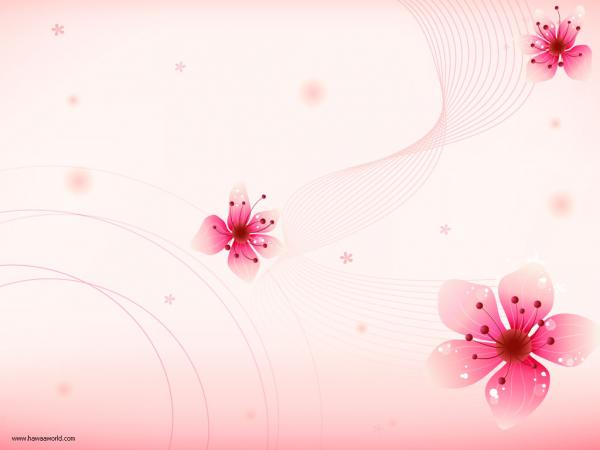 إنّ ربط حب الغير بالإيمان يعطينا دلالة على أنه أمر مهم للغاية 
هيا بنا يا أحبائي نشاهد  فيلمًا  فيه عبرة لنتمكّن من حل الأسئلة...
الرابط
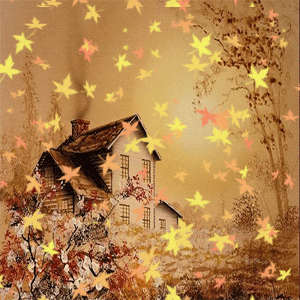 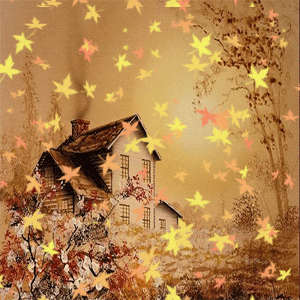 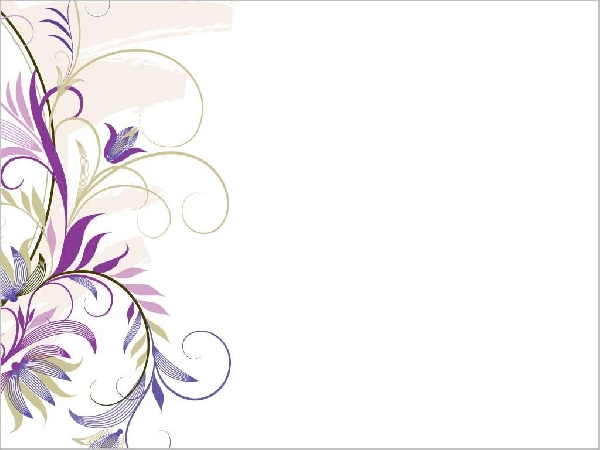 1
الْعُنْوانُ الْمُلائِمُ لهذِهِ الْقِصَّةِ هُوَ:
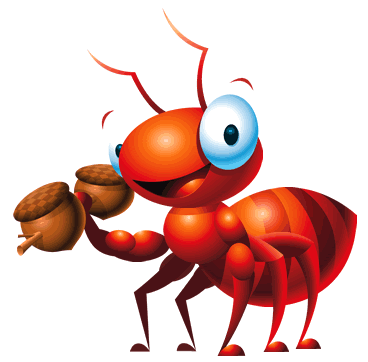 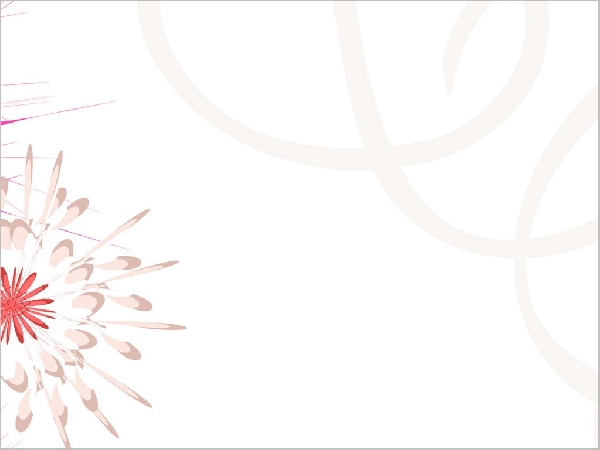 2
عَدَدُ الشَّخْصِياتِ الْوارِدَةِ في الْقِصَّةِ هُوَ
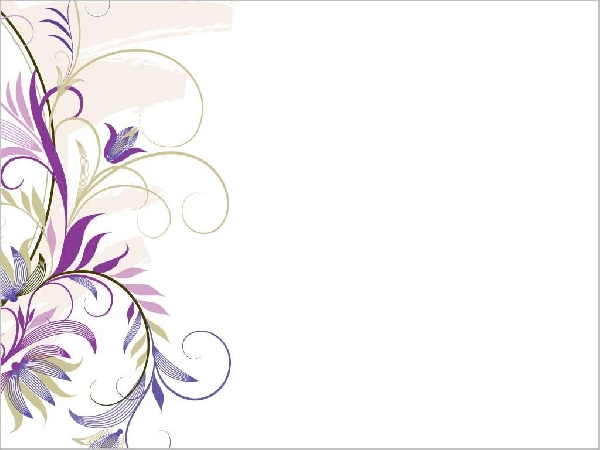 3
حَدَثَتِ الْقِصَّةُ في فَصْلِ:
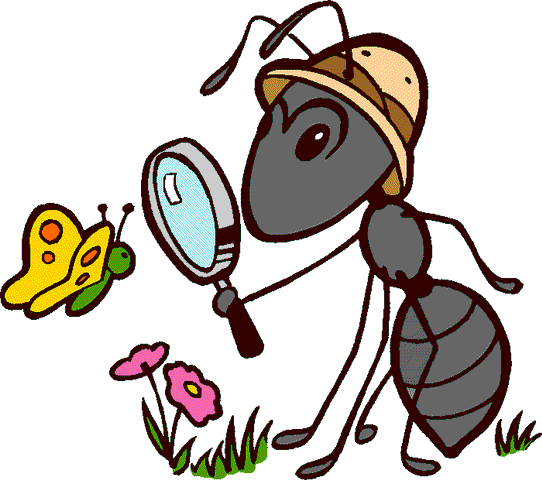 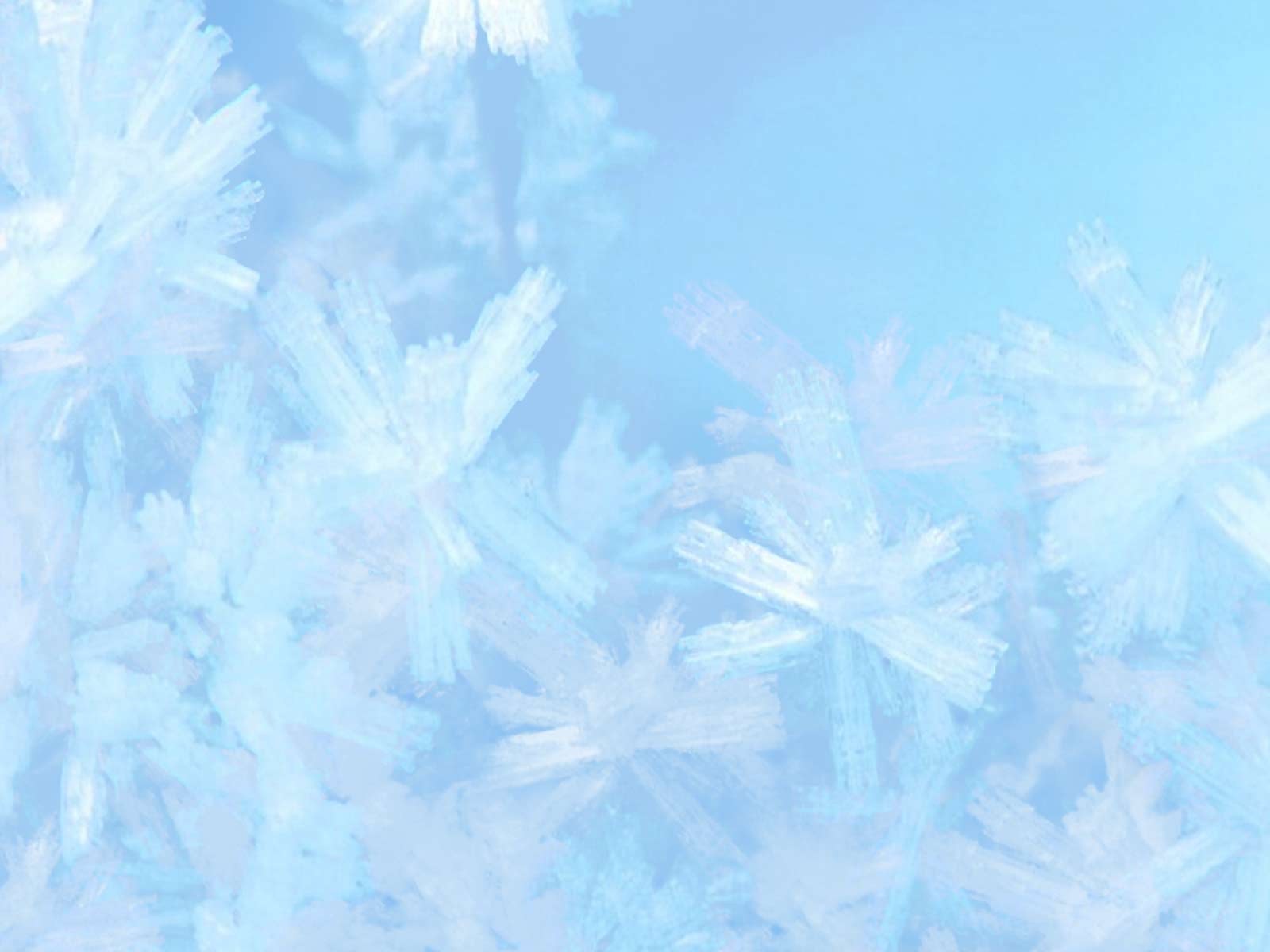 4
كانَتِ النَّمْلَتانِ الصَّغيرَتانِ في بِدايَةِ الْقِصَّةِ:
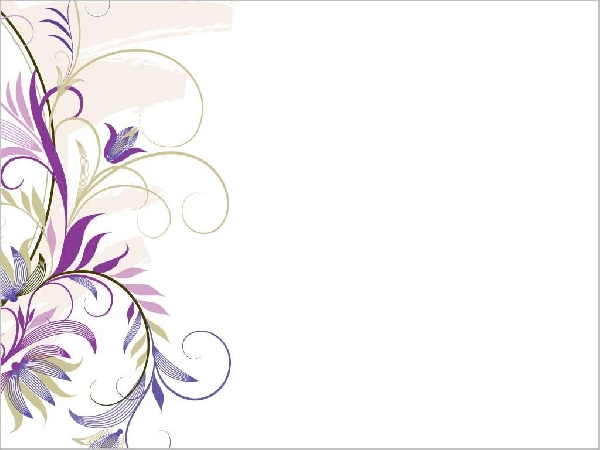 5
أَيْنَ ذَهَبَ طَعامُ النَّمْلَةِ الأولى؟
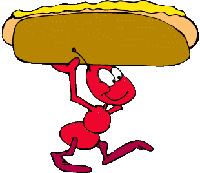 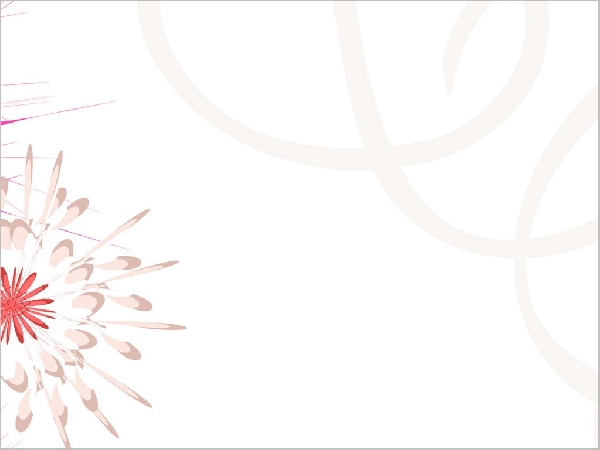 6
لِماذا رَجَعَتِ النَّمْلَةُ إِلى صِغارِها مِنْ دونِ طَعامٍ في الْمَرَّةِ الأولى؟
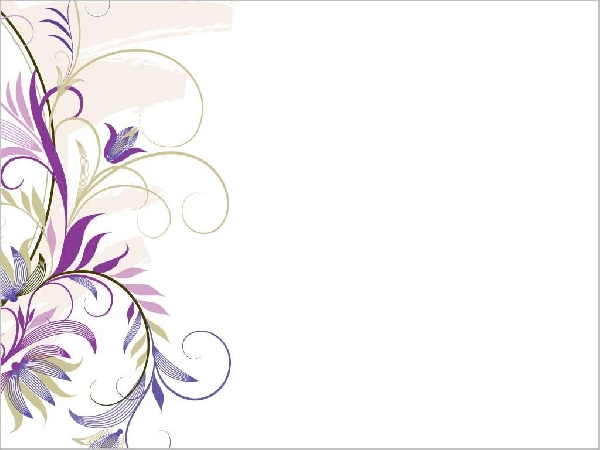 7
لِماذا رَجَعَتِ النَّمْلَةُ إِلى صِغارِها مِنْ دونِ طَعامٍ في الْمَرَّةِ الثّانِيَةِ؟
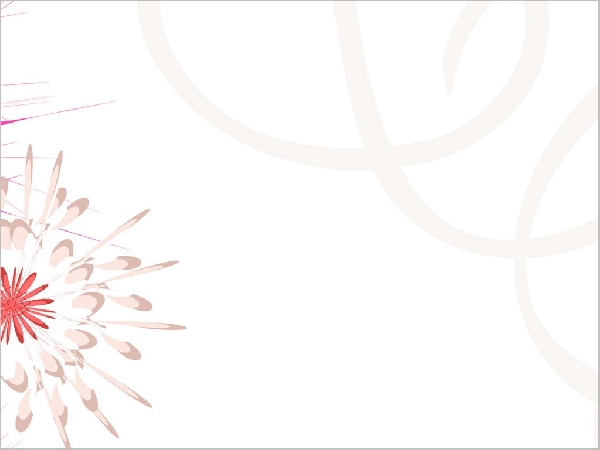 8
لِمَنْ تَوَجَّهَتِ النَّمْلَةُ الأولى في طَلَبِ الْمُساعَدَةِ؟
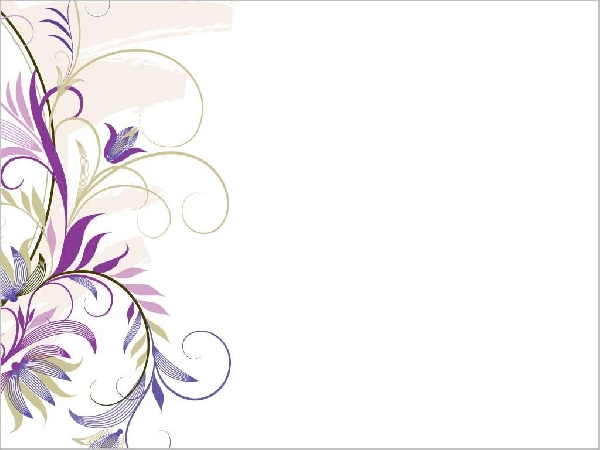 9
كَيْفَ حَلَّتِ النَّمْلَةُ الأولى مُشْكِلَتْها؟
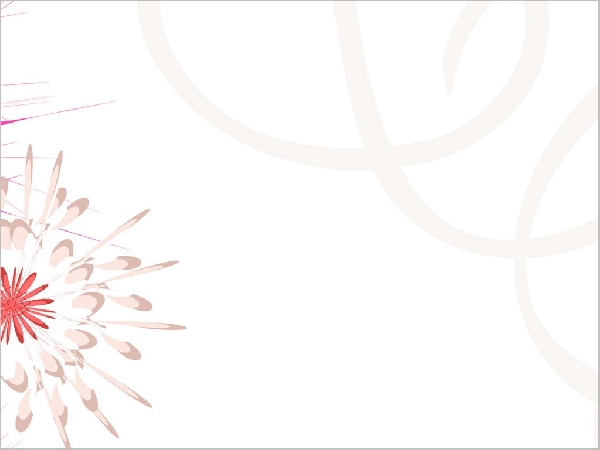 10
في نِهايَةِ الْقِصَّةِ لَمْ يَعُدْ لِلنَّمْلَةِ الثّانِيَةِ طَعامٌ، فَلِمَنْ تَوَجَّهَتْ لِلْمُساعَدَةِ؟
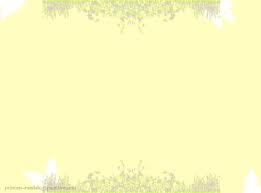 يُمْكِنُنَا أَنْ نَصِفَ النَّمْلَةَ الأولى بِأَنَّها:
11
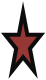 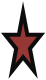 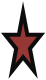 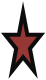 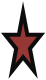 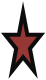 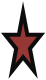 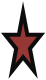 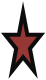 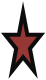 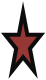 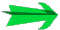 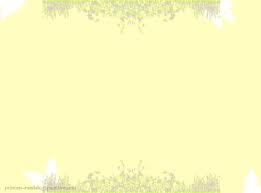 يُمْكِنُنَا أَنْ نَصِفَ النَّمْلَةَ الثانية بِأَنَّها:
12
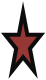 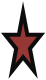 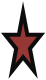 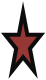 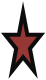 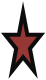 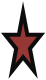 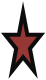 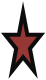 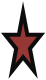 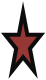 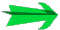 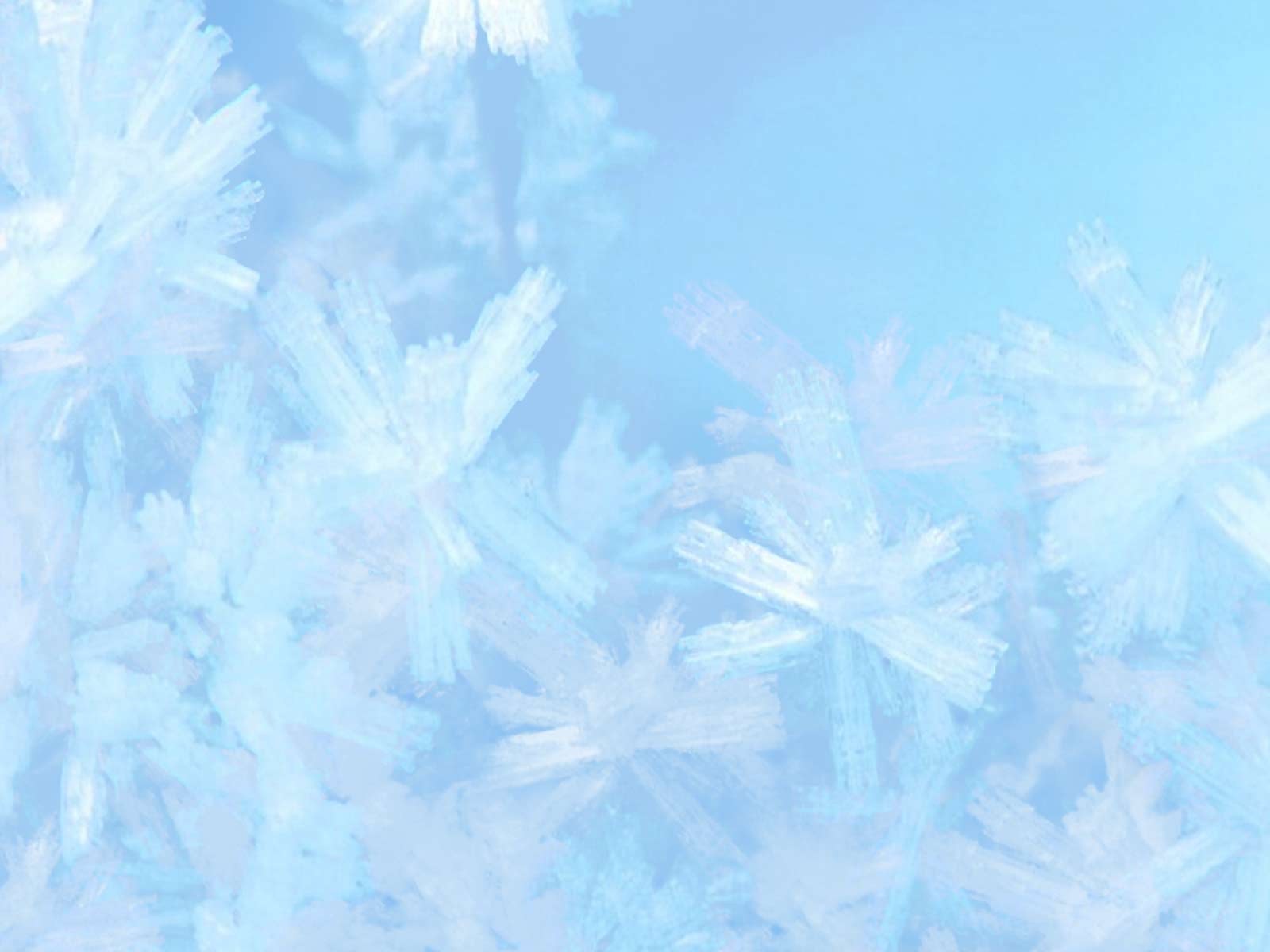 ما هُوَ الدَّرْس الّذي تَعَلَّمْتَهُ مِنْ هذِهِ الْقِصَّةَ؟
13
دَرْسًا في الْكَرَمِ وَالْعَطاءِ وَحُبِّ الْغَيْر.
دَرْسًا في الْبُخْلِ وَحُبِّ الذّاتِ.
دَرْسًا في الطّاعَةِ.
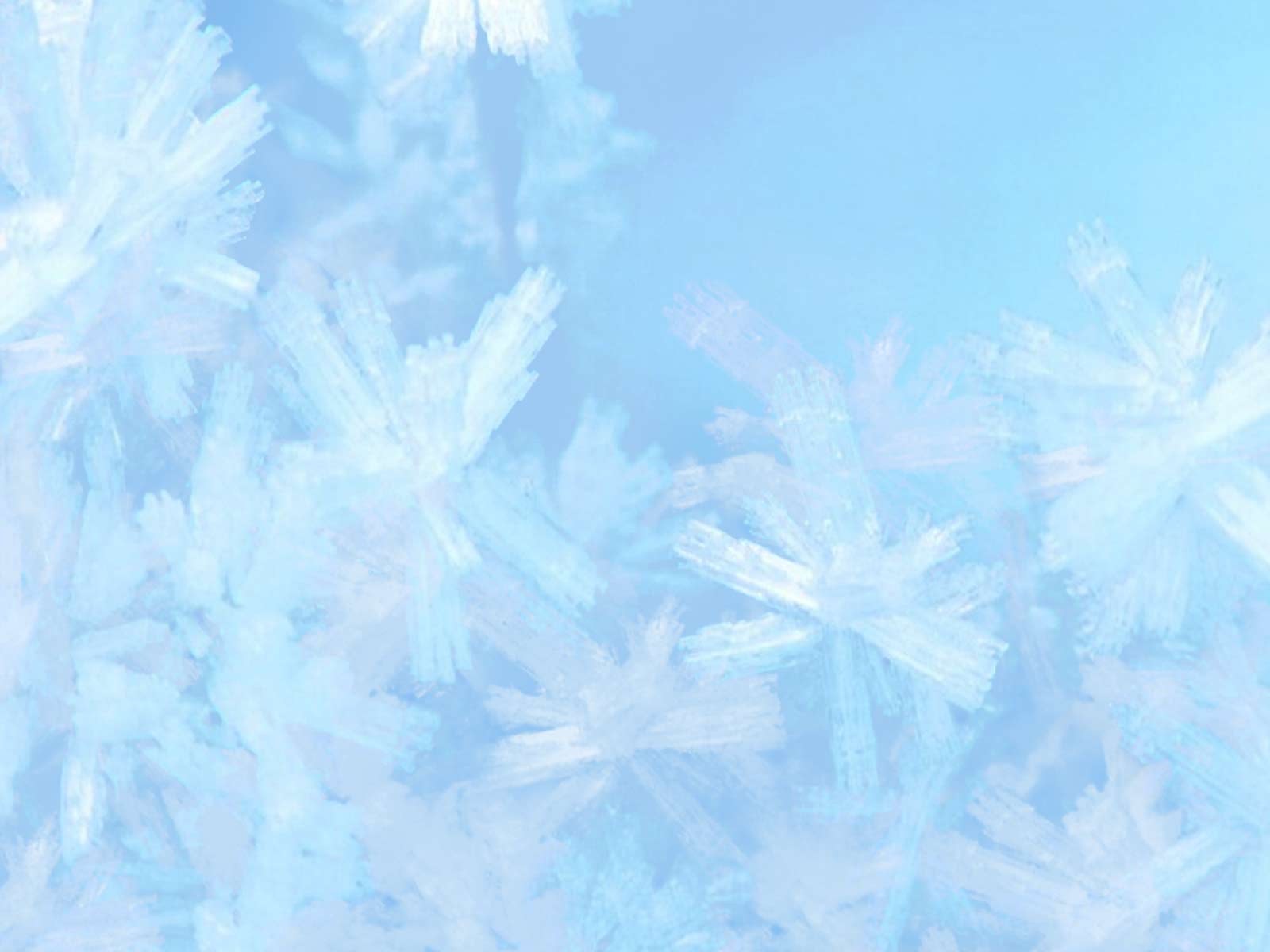 14
لو كنت مكان النملة الأولى  وجاءت جارتك التي لم تساعدك في وقت الضيق طالبةً منك المساعدة فماذا كنت ستفعل؟
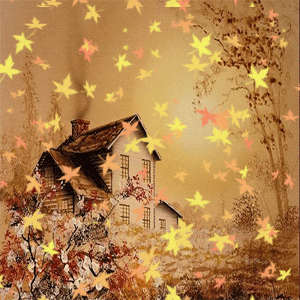 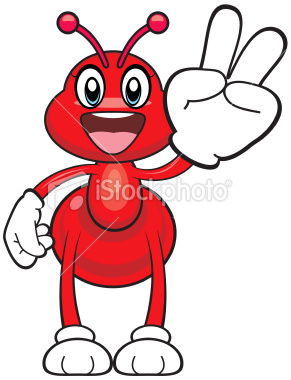 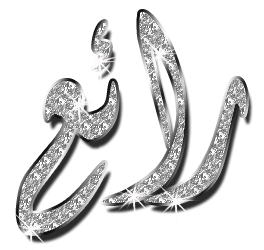 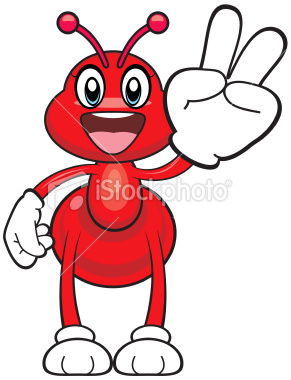 1      2      3     4     5      6    7    8     9    10  11  12   13
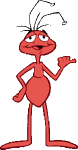 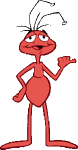 إجابة خاطئة
1      2      3     4     5      6    7    8     9    10  11  12   13
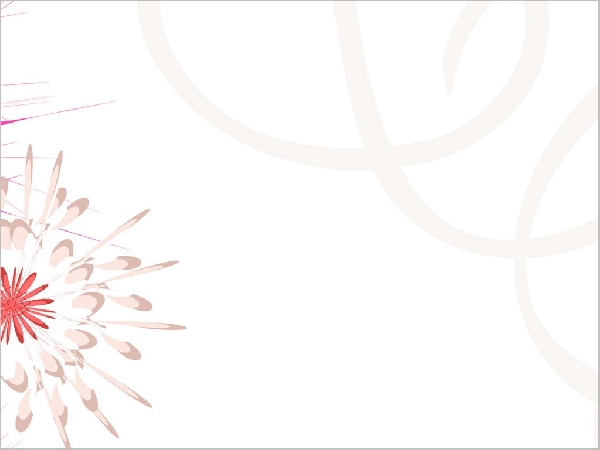 الإجمال
تعلمنا اليوم درسًا فيه عبرٌ وهي:
	أن نحب لغيرنا كما نحب لأنفسنا، لقوله صلى الله عليه وسلم“ لا يؤمن أحدكم حتى يحب لأخيه ما يحب لنفسه“.

	الابتعاد عن صفات البخل والكذب وحب الذات والتحلي بالصدق والكرم وحب الآخرين.
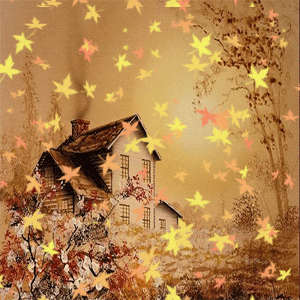 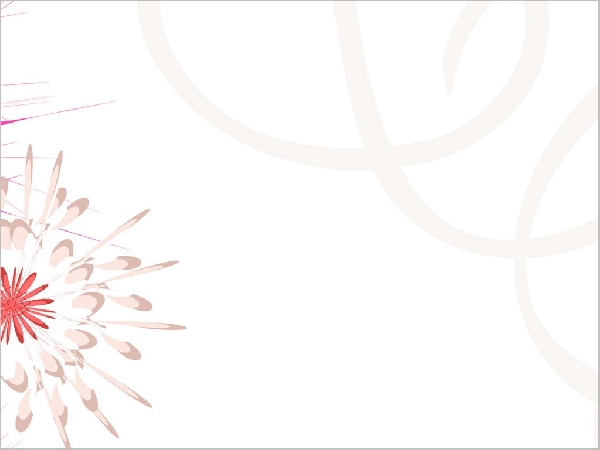 الوظيفة البيتية
اكتب في دفتر التعبير موضوعًا عن ”الكرم“ أو ” حب الغير“ بما لا يتعدى العشرة أسطرٍ.
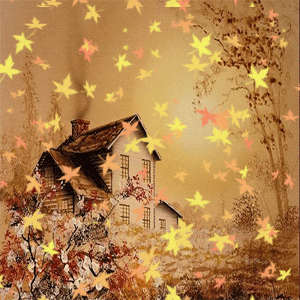